Faire face à la dépression au Québec
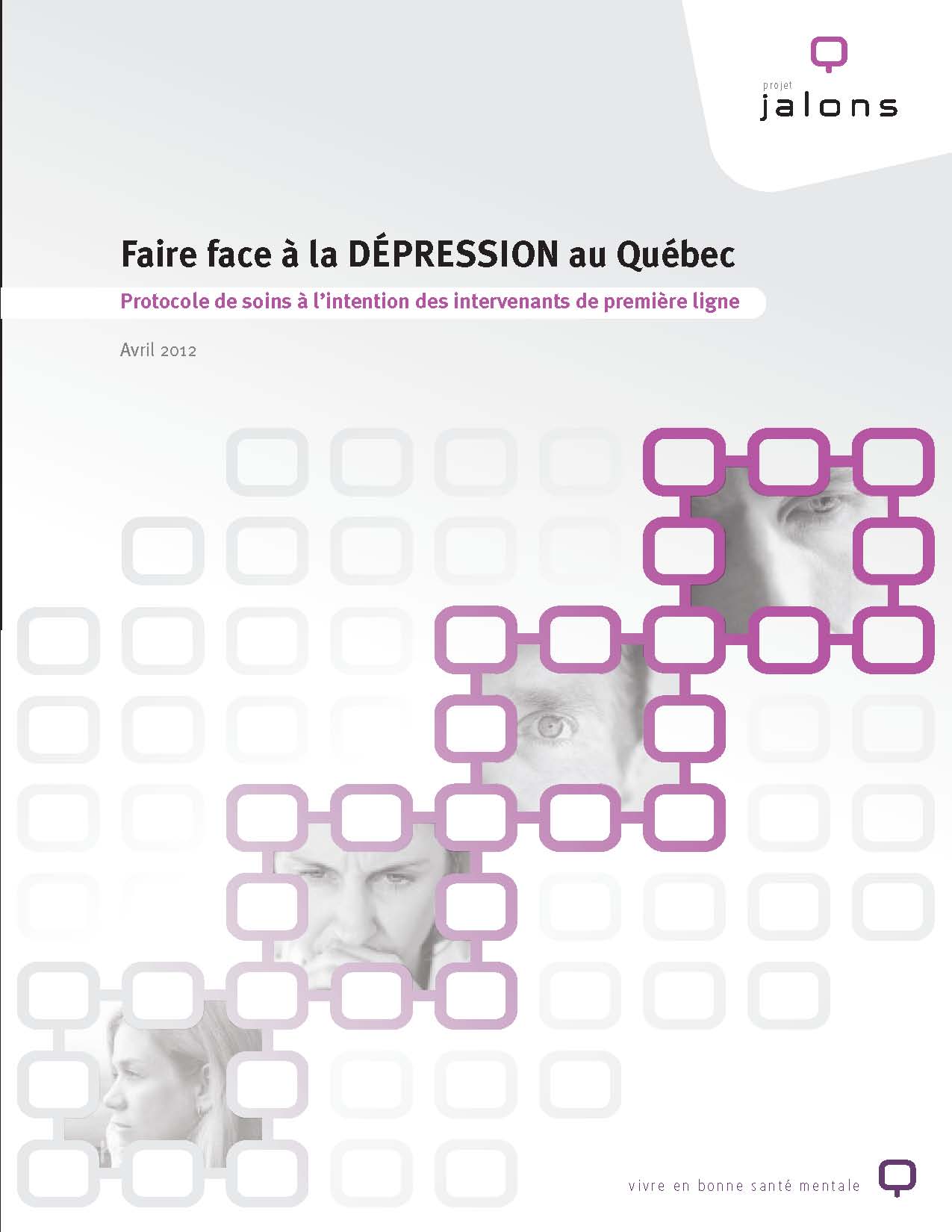 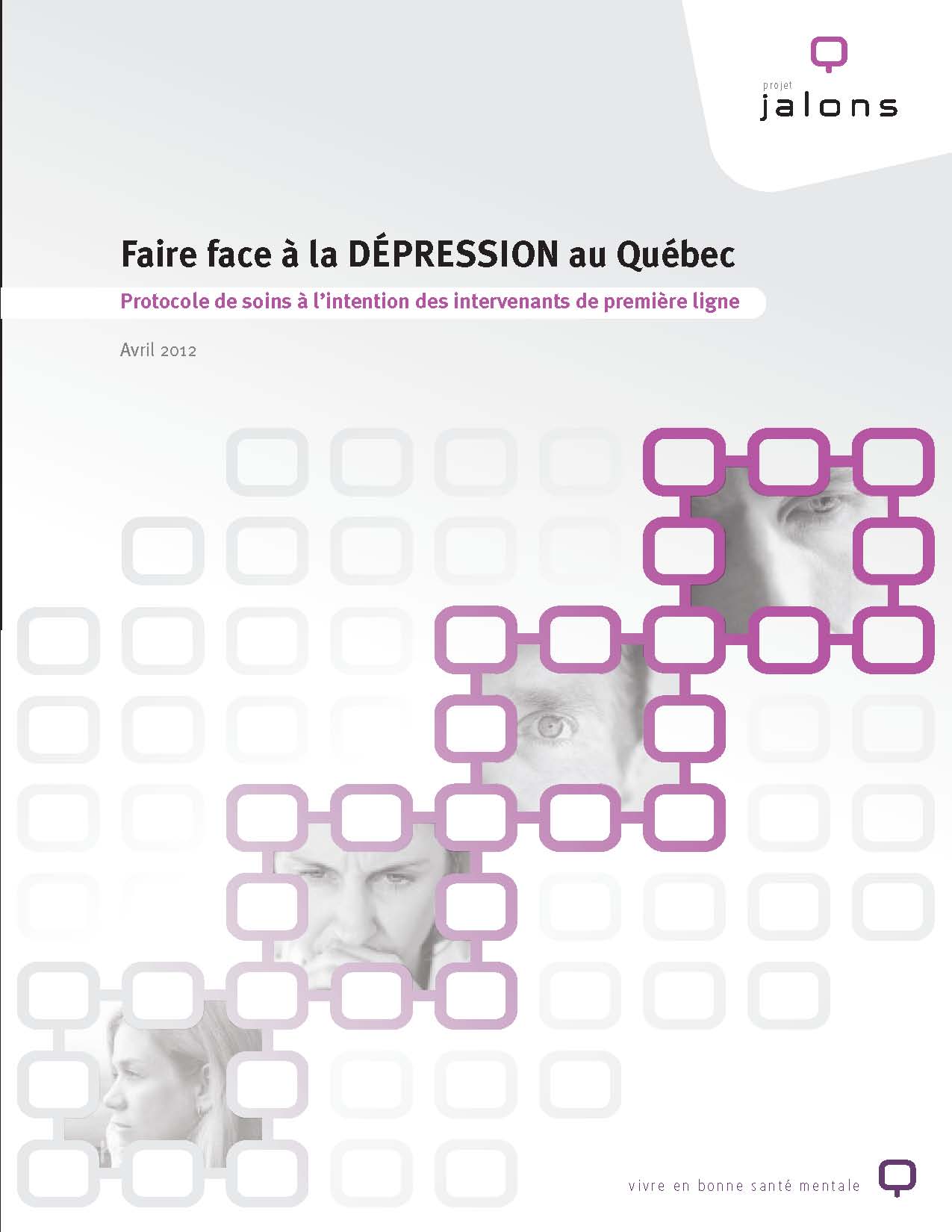 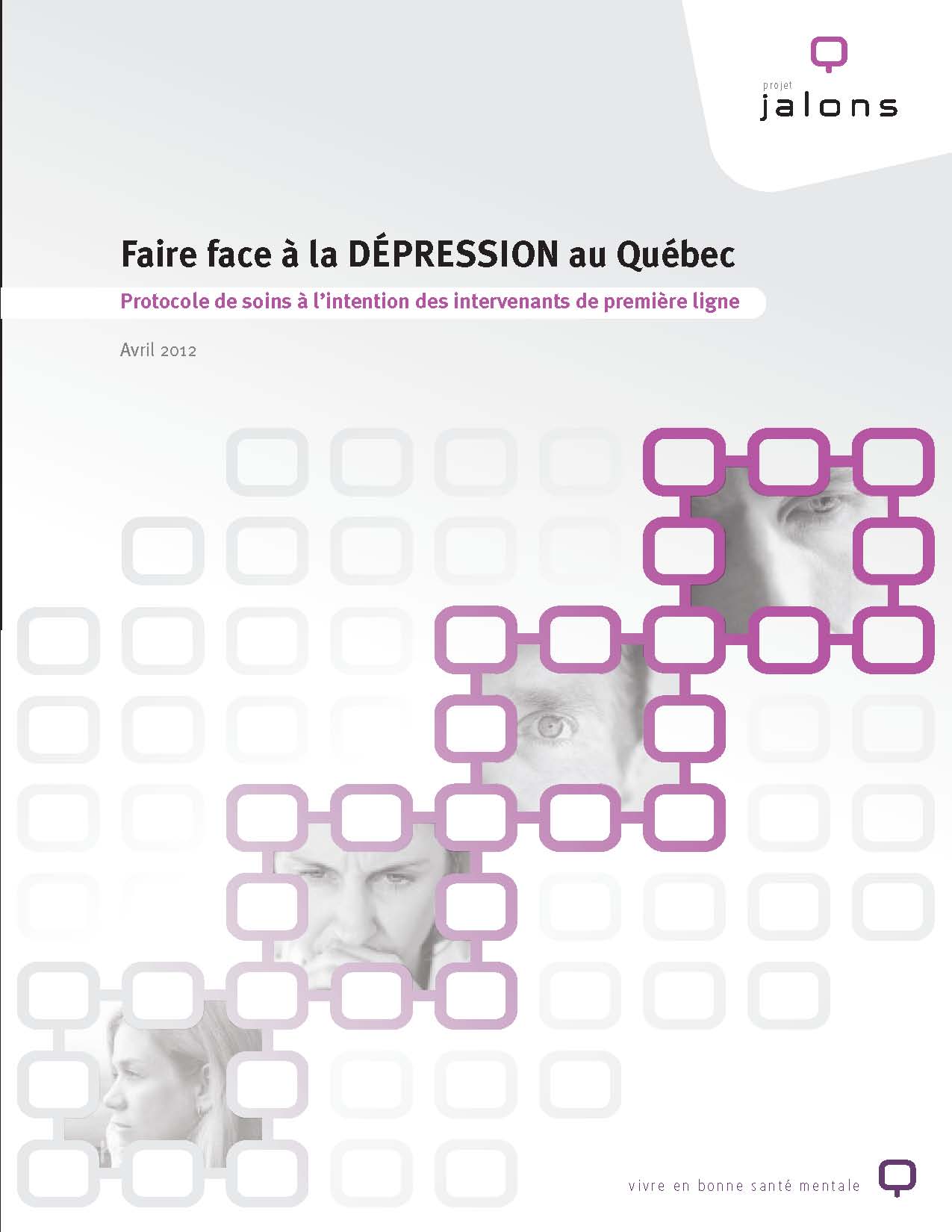 France Laflamme, inf., M. Sc.
Infirmière-conseil
Ordre des infirmières et infirmiers du Québec
Journées annuelles de santé mentale
14 au 16 mai 2012
Principaux enjeux pour la mise en œuvre des recommandations
Soutenir la compétence des professionnels pour  dépister, évaluer et traiter la dépression
Offrir l’intervention selon l’intensité des symptômes  présentés
Faire participer la personne aux choix de l’intervention
Principaux enjeux pour la mise en œuvre des recommandations (suite)
Connaître et optimiser la contribution des professionnels : lois professionnelles 
Rendre disponible la consultation et la supervision
Intégrer les lignes de services : 
rendre les services plus fluides
Suggestions pour favoriser l’adoption des recommandations
Rendre la formation et la supervision disponibles aux intervenants de première ligne : 
confort pour dépister, évaluer et traiter la dépression  
Développer un langage commun : 
outils de mesure, suivi systématique, registre des patients 
Offrir des services en équipe interdisciplinaire : 
connaissance de la contribution des divers professionnels
Suggestions pour favoriser l’adoption des recommandations (suite)
Développer une offre de services selon l’intensité des symptômes : 
habitudes de vie, guide d’autosoins, 
interventions psychosociales
pharmacothérapie, psychothérapie ou traitements combinés 
 Intégrer les services en santé mentale : 
favoriser les échanges et l’innovation
Comorbidité et dépression
La comorbidité a un coût
Les personnes qui ont une maladie chronique et une dépression :
ont moins d’emploi 
ont une qualité de vie réduite
ont deux fois plus de journées d’absence au travail 
La présence d’une maladie chronique et d’une dépression retarde le rétablissement
Trouble mental et espérance de vie
Les personnes présentant un trouble mental ont une espérance de vie de 16 à 25 ans de moins que la population en général, en raison des problèmes de santé suivants :
augmentation du tabagisme
diabète 
maladies infectieuses
hypercholestérolémie  
obésité 
problèmes respiratoires
Il ne faut pas avoir peur de tracer une nouvelle voie quand les chemins actuels ne nous permettent pas de nous rendre à destination
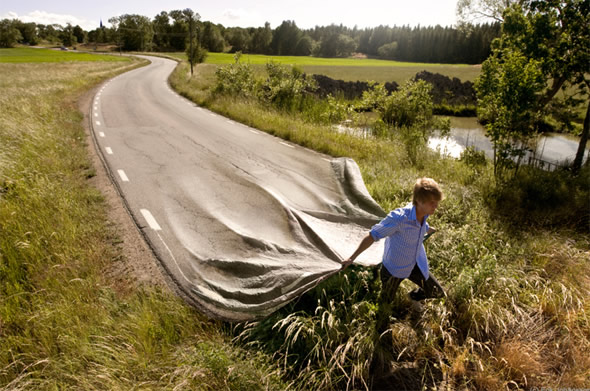 Faire face à la dépression au Québec
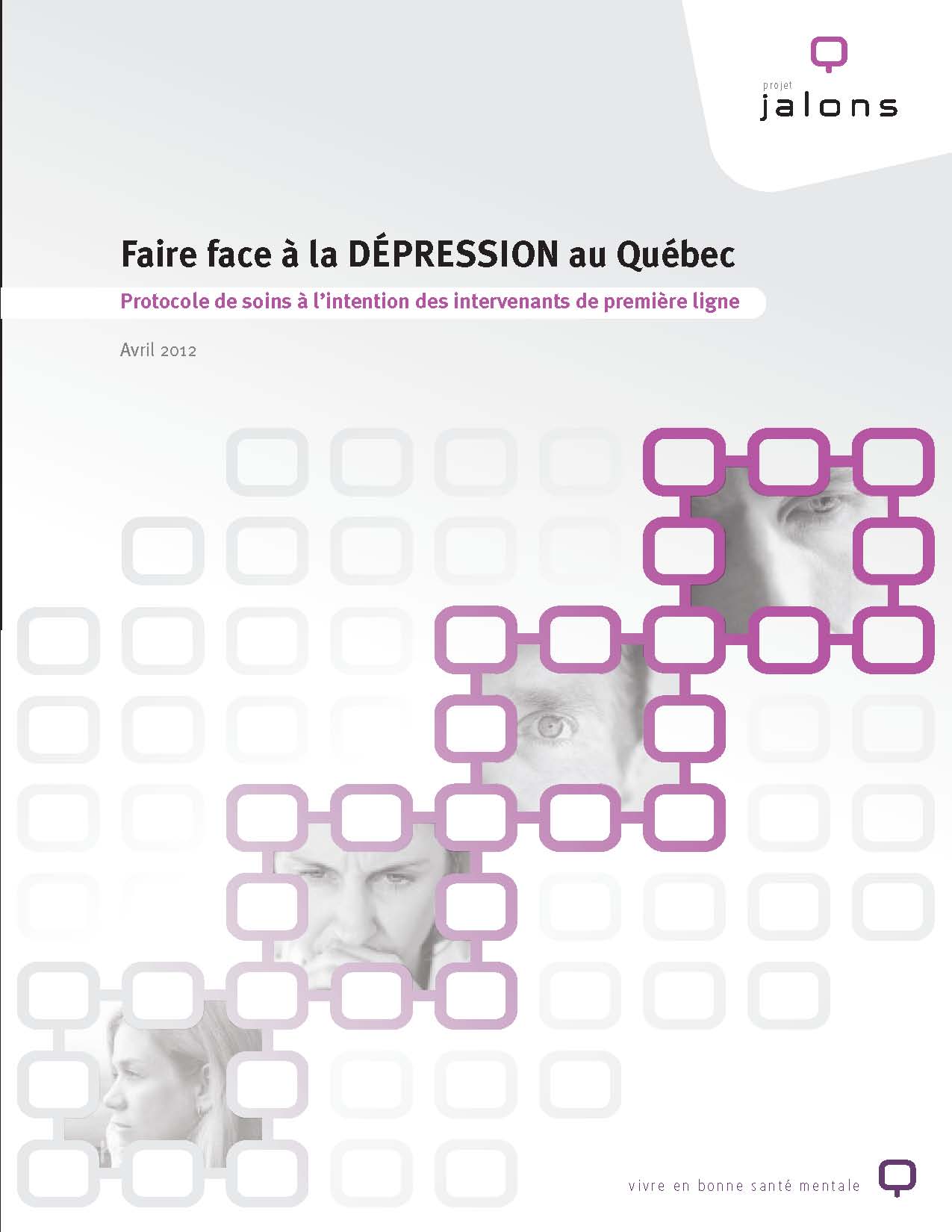 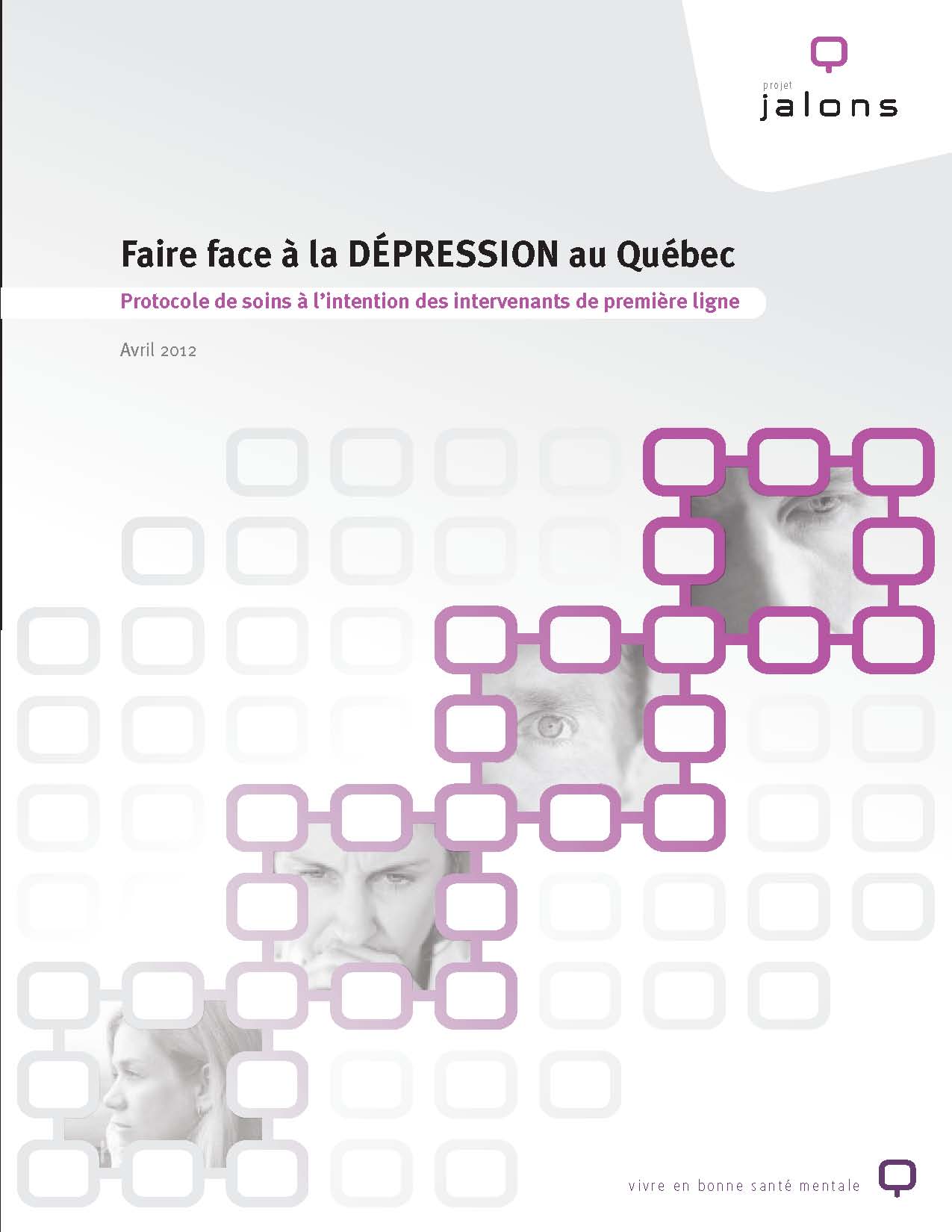 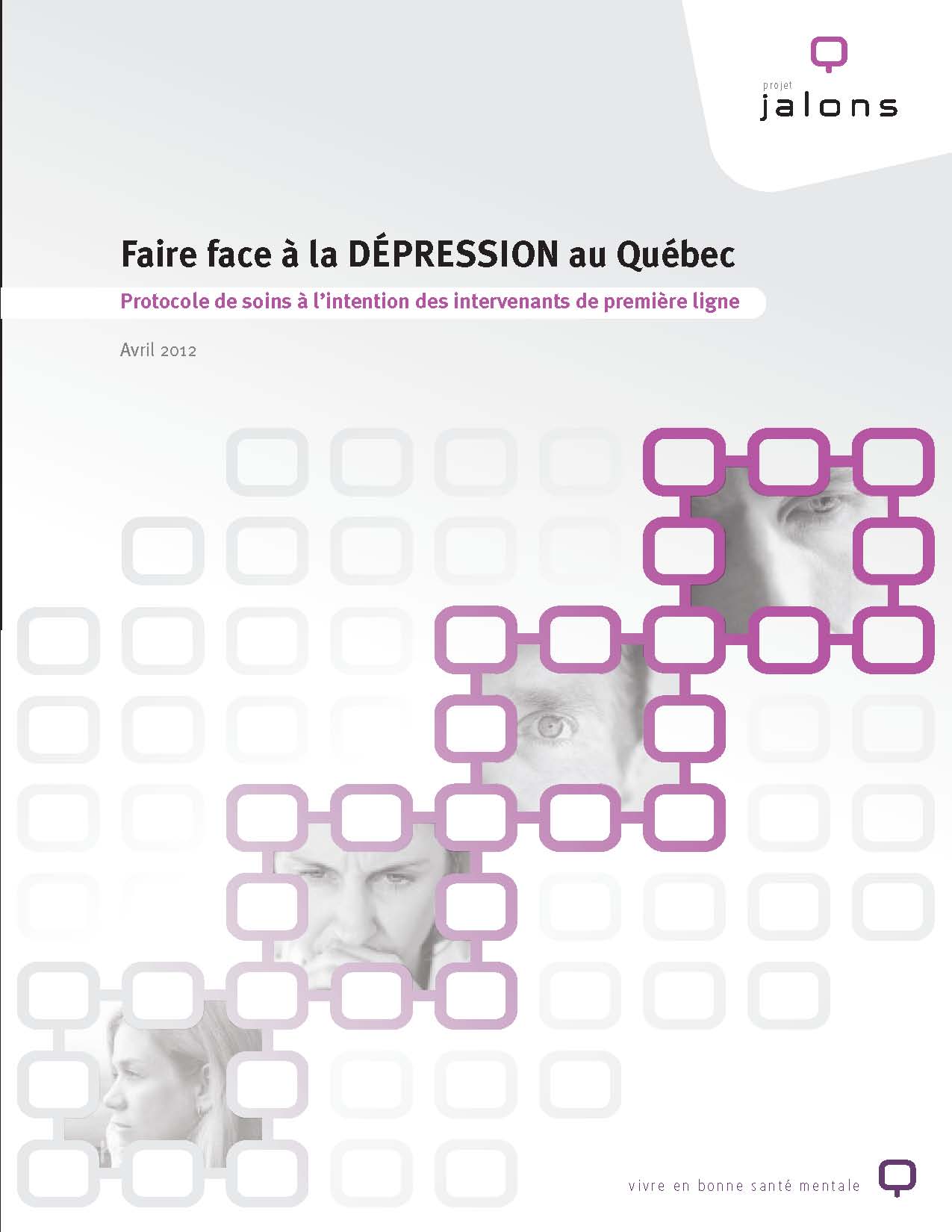 France Laflamme, inf., M. Sc.
Infirmière-conseil
Ordre des infirmières et infirmiers du Québec
Journées annuelles de santé mentale
14 au 16 mai 2012